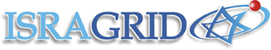 EGI Business Model Concrete Example
Zeev Vaxman Fisher
IUCC , Isragrid Director
20/9/11
EGI Technical Forum 2011
Lyon, France
[Speaker Notes: This template can be used as a starter file for presenting training materials in a group setting.

Sections
Right-click on a slide to add sections. Sections can help to organize your slides or facilitate collaboration between multiple authors.

Notes
Use the Notes section for delivery notes or to provide additional details for the audience. View these notes in Presentation View during your presentation. 
Keep in mind the font size (important for accessibility, visibility, videotaping, and online production)

Coordinated colors 
Pay particular attention to the graphs, charts, and text boxes. 
Consider that attendees will print in black and white or grayscale. Run a test print to make sure your colors work when printed in pure black and white and grayscale.

Graphics, tables, and graphs
Keep it simple: If possible, use consistent, non-distracting styles and colors.
Label all graphs and tables.]
Content
Background
About myself
Electricity grid and residential solar systems
New EGI business model explained
Using the business model canvas to describe the idea
Summary
[Speaker Notes: Give a brief overview of the presentation. Describe the major focus of the presentation and why it is important.
Introduce each of the major topics.
To provide a road map for the audience, you can repeat this Overview slide throughout the presentation, highlighting the particular topic you will discuss next.]
Background
In responding to the NGI survey that was sent out in preparation for this session, I have offered to present my idea for EGI business model.
This is not the EGI council view but my personal idea which I present here to stimulate discussion.
[Speaker Notes: Give a brief overview of the presentation. Describe the major focus of the presentation and why it is important.
Introduce each of the major topics.
To provide a road map for the audience, you can repeat this Overview slide throughout the presentation, highlighting the particular topic you will discuss next.]
About myself
15 years experience in the IT infrastructure segment. Specifically, managing projects and driving technological changes in complex environments.
Until half a year – Computing manager at large semiconductor company. Responsible for the company internal grid ( few thousands cores on several sites ).
Isragrid ( Israel NGI ) manager
Kellogg Executive MBA
[Speaker Notes: Give a brief overview of the presentation. Describe the major focus of the presentation and why it is important.
Introduce each of the major topics.
To provide a road map for the audience, you can repeat this Overview slide throughout the presentation, highlighting the particular topic you will discuss next.]
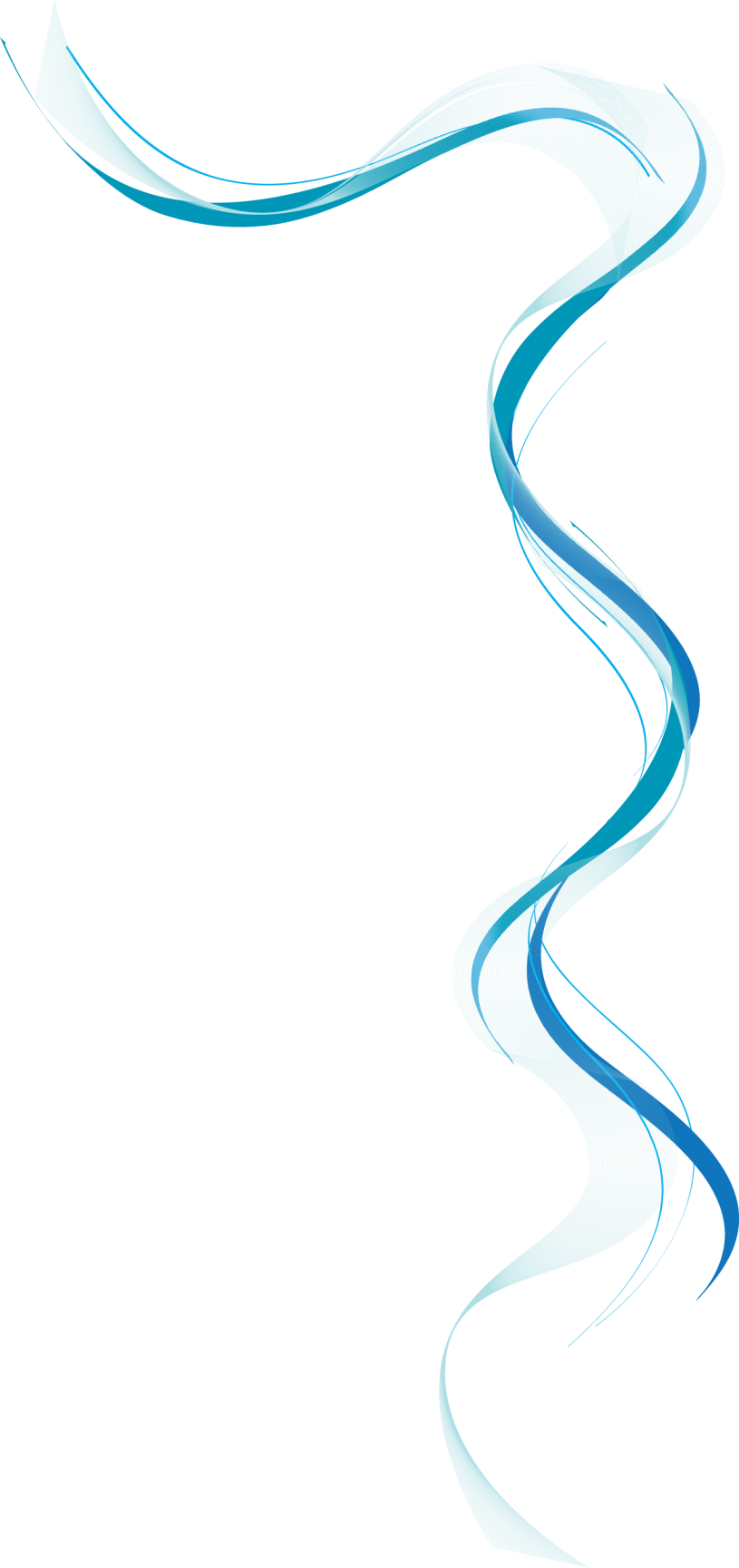 Electricity grid and residential solar systems
[Speaker Notes: This is another option for an Overview slides using transitions.]
Background
The EGI BM that I will present shortly is analogous to the model of the solar panels program for residential homes/commercial roofs with some changes.
The solar program allows residential homes to receive check per year simply for having a solar system on their home according to specific standard.
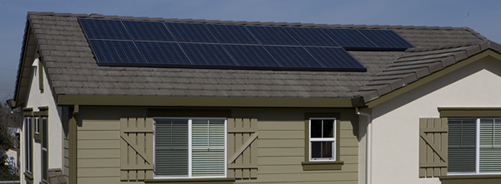 [Speaker Notes: Give a brief overview of the presentation. Describe the major focus of the presentation and why it is important.
Introduce each of the major topics.
To provide a road map for the audience, you can repeat this Overview slide throughout the presentation, highlighting the particular topic you will discuss next.]
Solar Power Model Explained
An owner decides to dedicate his roof/land ( all or part of it ) for producing energy and sell it back to the utility
The owner buy the relevant equipment ( solar panels) and configure it to meet the national electricity company requirements.
As soon as it is working , there’s certain tariff he gets for every Kw that the system produce.
Every combination of client/producer exists with relevant tariffs for each combination, e.g. :
Client consume only from other producer and only get money for his panels
Client consume energy from his panels to his own needs and sell excess electricity to others
[Speaker Notes: Give a brief overview of the presentation. Describe the major focus of the presentation and why it is important.
Introduce each of the major topics.
To provide a road map for the audience, you can repeat this Overview slide throughout the presentation, highlighting the particular topic you will discuss next.]
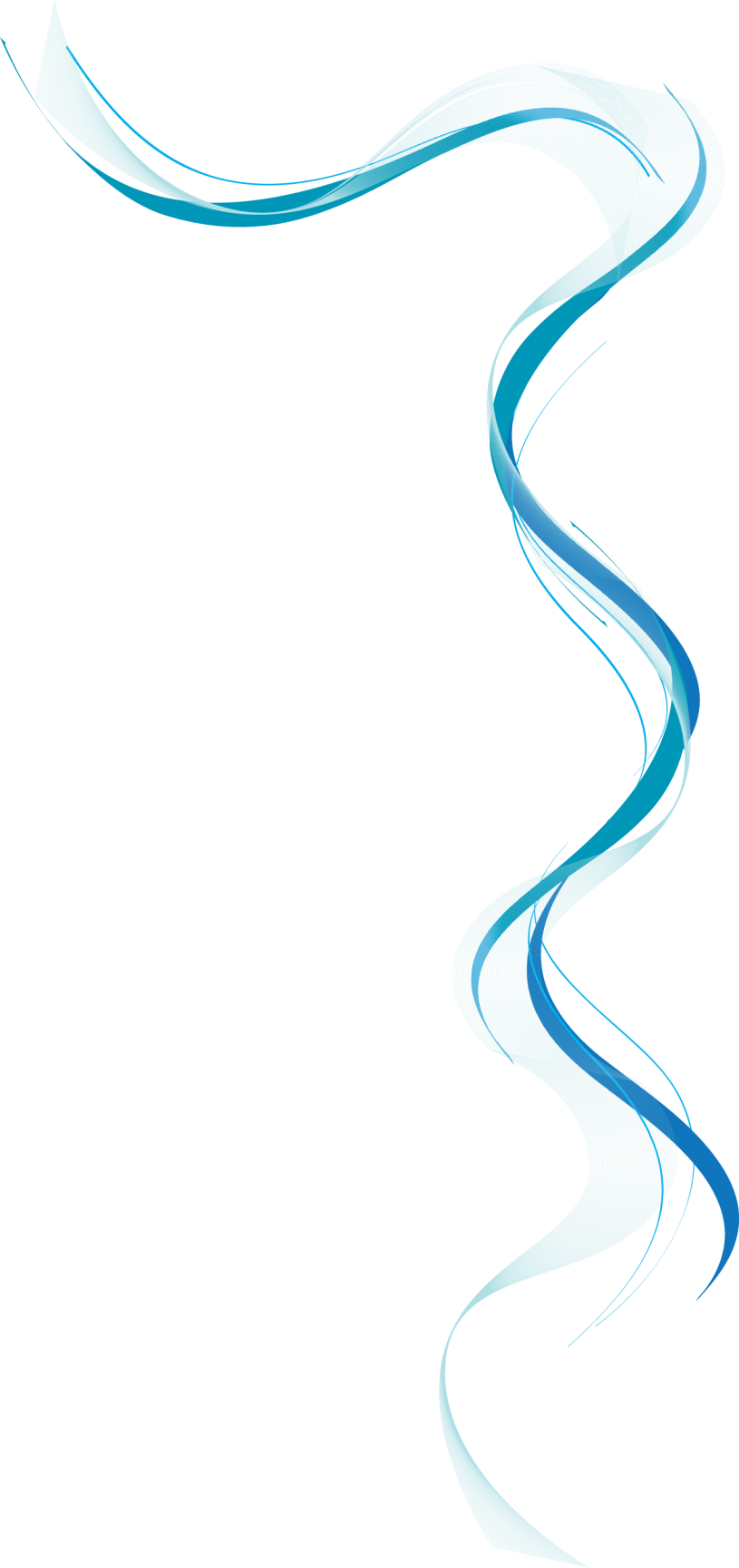 New EGI BM
New EGI BM Explained
EGI.eu will be keep its great work as coordination entity for promoting science.
In addition to EGI traditional services , EGI will enable resource centers to sell compute resources to end users          ( user/faculty/university ) using EGI.eu platform.
The Premium service will include personal support services and access to resources as utility.
All communication with the end user will be via the NGI’s. The NGI’s will be responsible to sign agreements/billing arrangement with the customer
[Speaker Notes: Give a brief overview of the presentation. Describe the major focus of the presentation and why it is important.
Introduce each of the major topics.
To provide a road map for the audience, you can repeat this Overview slide throughout the presentation, highlighting the particular topic you will discuss next.]
New EGI BM Explained – cont.
Typical customers of the model are the “long tail” users – small/medium science users who do not have enough resources in terms of knowledge and compute resources.
EGI will enable resource centers to earn money on resources that are there anyway so they will have strong motive to participate ( especially under current economic pressure ).
The price for using the premium service will be competitive comparing to commercial cloud providers since the resources and platform are there anyway.
The model combine the benefits of the grid as PaaS with the cloud computing delivery model and create win/win/win outcome for all stakeholders.
[Speaker Notes: Give a brief overview of the presentation. Describe the major focus of the presentation and why it is important.
Introduce each of the major topics.
To provide a road map for the audience, you can repeat this Overview slide throughout the presentation, highlighting the particular topic you will discuss next.]
New EGI BM Explained – Implementation
Establish new VO “UsageBased”. VO manager is EGI.eu. Each NGI will be able to join users after setting procedural arrangements.
The NGI’s will join resource centers ( complete or part of it ) to the new VO.
Each resource center will be able to change the amount of resources that are dedicated to the new VO according to its internal peak times.
Resource center can be any kind of provider ( academic, industry, hosting facility ). However , they will have to join the local E&R fast network.
[Speaker Notes: Give a brief overview of the presentation. Describe the major focus of the presentation and why it is important.
Introduce each of the major topics.
To provide a road map for the audience, you can repeat this Overview slide throughout the presentation, highlighting the particular topic you will discuss next.]
New EGI BM Explained – Cash flow.
Public funding for core activities 
The resource centers will get money for compute cycles that are consumed. 
The NGI will collect the money from the end users.
They money that is collected will be divided between EGI.eu and the NGI’s
Commercial users might enter too as end users under agreed conditions. They will pay different tariff than academy.
[Speaker Notes: Give a brief overview of the presentation. Describe the major focus of the presentation and why it is important.
Introduce each of the major topics.
To provide a road map for the audience, you can repeat this Overview slide throughout the presentation, highlighting the particular topic you will discuss next.]
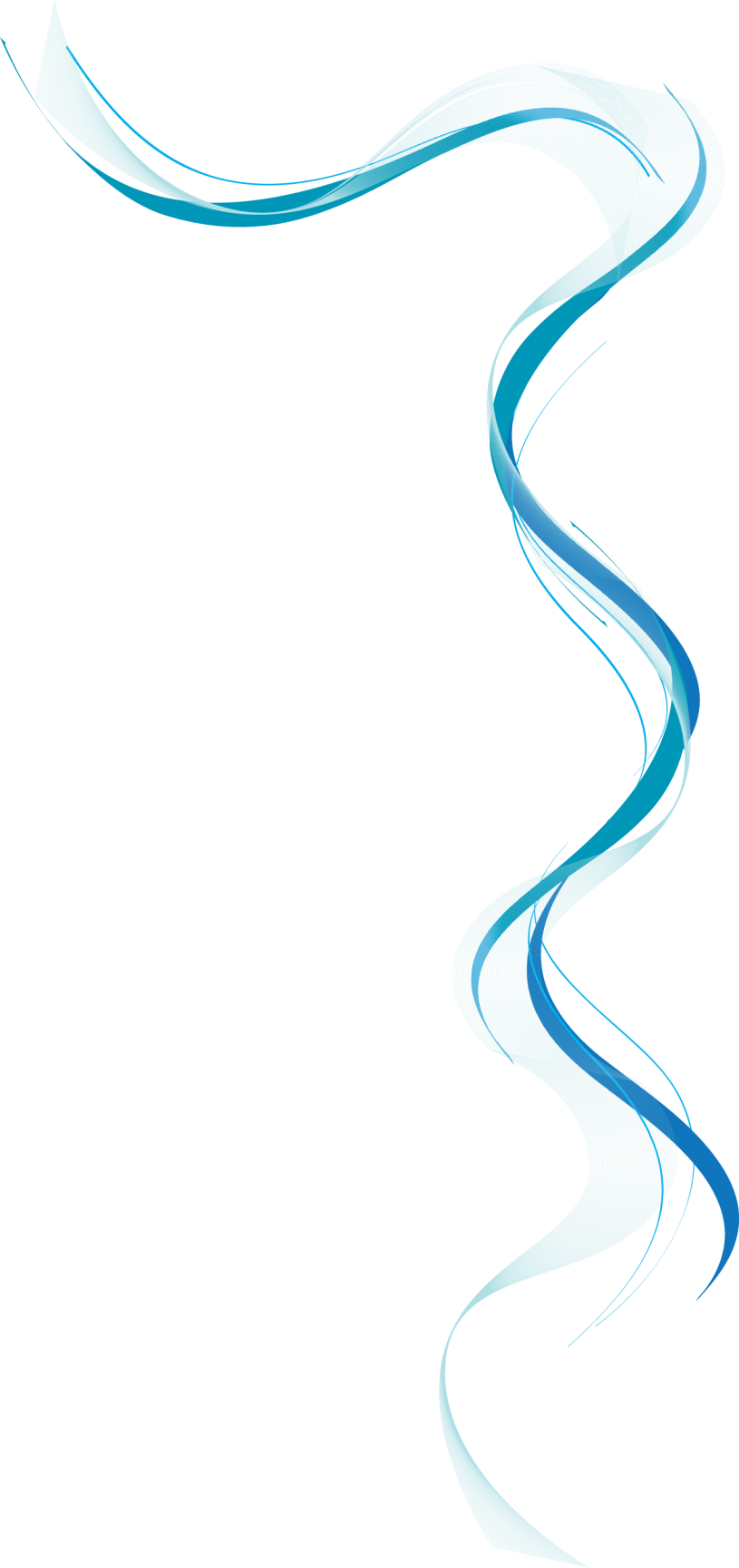 Business Model Canvas
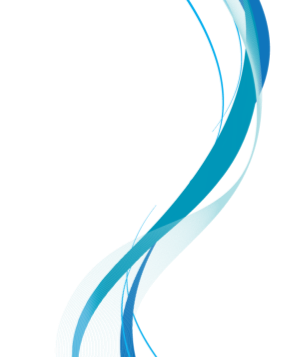 Business model canvas categories
CUSTOMER SEGMENTS: Who will use the product? 
VALUE PROPOSITION: Why will they use the product? 
CHANNELS: How will the product be delivered to the customers? 
CUSTOMER RELATIONSHIPS: how will you develop and maintain contact with your customers in each segment?
REVENUE STREAMS: How is revenue generated from which customer segments? KEY ACTIVITIES: What are the key things that you need to do to create and deliver the product? KEY RESOURCES: What assets are required to create and deliver the product? 
KEY PARTNERS: Who will you want to partner with (e.g suppliers, outsourcing) COST STRUCTURE: What are the main sources of cost required to create and deliver the product?
[Speaker Notes: Give a brief overview of the presentation. Describe the major focus of the presentation and why it is important.
Introduce each of the major topics.
To provide a road map for the audience, you can repeat this Overview slide throughout the presentation, highlighting the particular topic you will discuss next.]
Business model canvas categories
[Speaker Notes: Give a brief overview of the presentation. Describe the major focus of the presentation and why it is important.
Introduce each of the major topics.
To provide a road map for the audience, you can repeat this Overview slide throughout the presentation, highlighting the particular topic you will discuss next.]
Challenges
Tax issues of the resource owners
Legal issues
[Speaker Notes: Give a brief overview of the presentation. Describe the major focus of the presentation and why it is important.
Introduce each of the major topics.
To provide a road map for the audience, you can repeat this Overview slide throughout the presentation, highlighting the particular topic you will discuss next.]
Summary
Small/medium science users suffer. They use Ad-Hoc solutions and struggling to get support/resources.
The model allow those users to enjoy enterprise level resources/support for relatively low price.
The model also encourage independent resource owners to share resources and utilize energy that otherwise would probably be wasted.
The model is not dependent on the underlying technology but on providing the scientific user suitable platform.
Cloud technology can defiantly improve overall utilization of the HW but is not of interest to the end scientific user.
[Speaker Notes: Summarize presentation content by restating the important points from the lessons.
What do you want the audience to remember when they leave your presentation?

Save your presentation to a video for easy distribution (To create a video, click the File tab, and then click Share.  Under File Types, click Create a Video.)]
Questions?